Marrakesh and Meaningful Access
Karen Keninger
Marrakesh Liaison
Libraries Serving Persons with Print Disabilities (LPD)
International Federation of Library Associations and Institutions (IFLA)
Kuala Lumpur, Malaysia  ●  28 August 2018
[Speaker Notes: Title slide:
Marrakesh and Meaningful Access
Karen Keninger
Marrakesh Liaison
Libraries Serving Persons with Print Disabilities (LPD)
International Federation of Library Associations and Institutions
Kuala Lumpur, Malaysia / 28 August 2018]
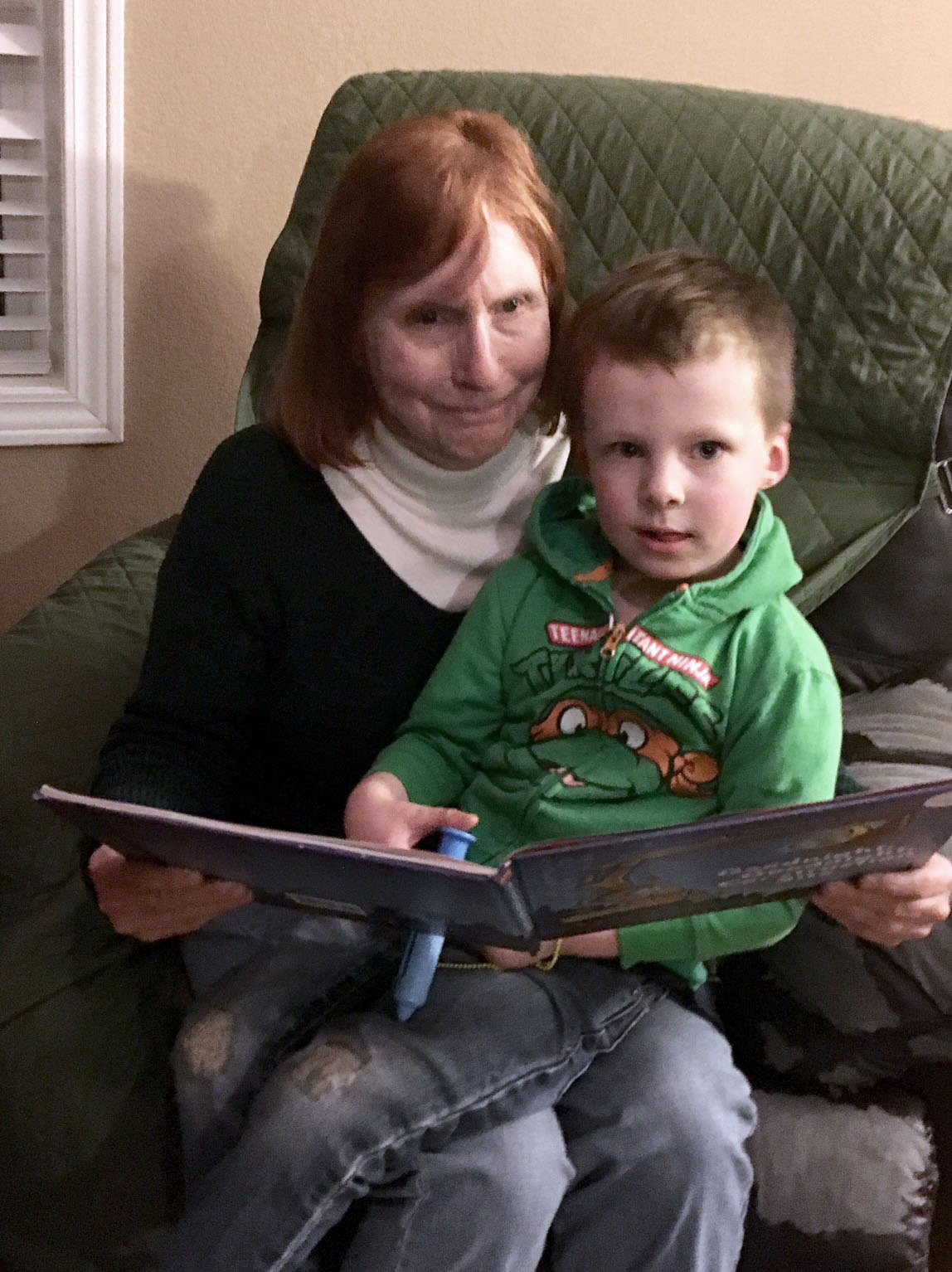 [Speaker Notes: Photo of Karen with grandson on lap with a book. No text.]
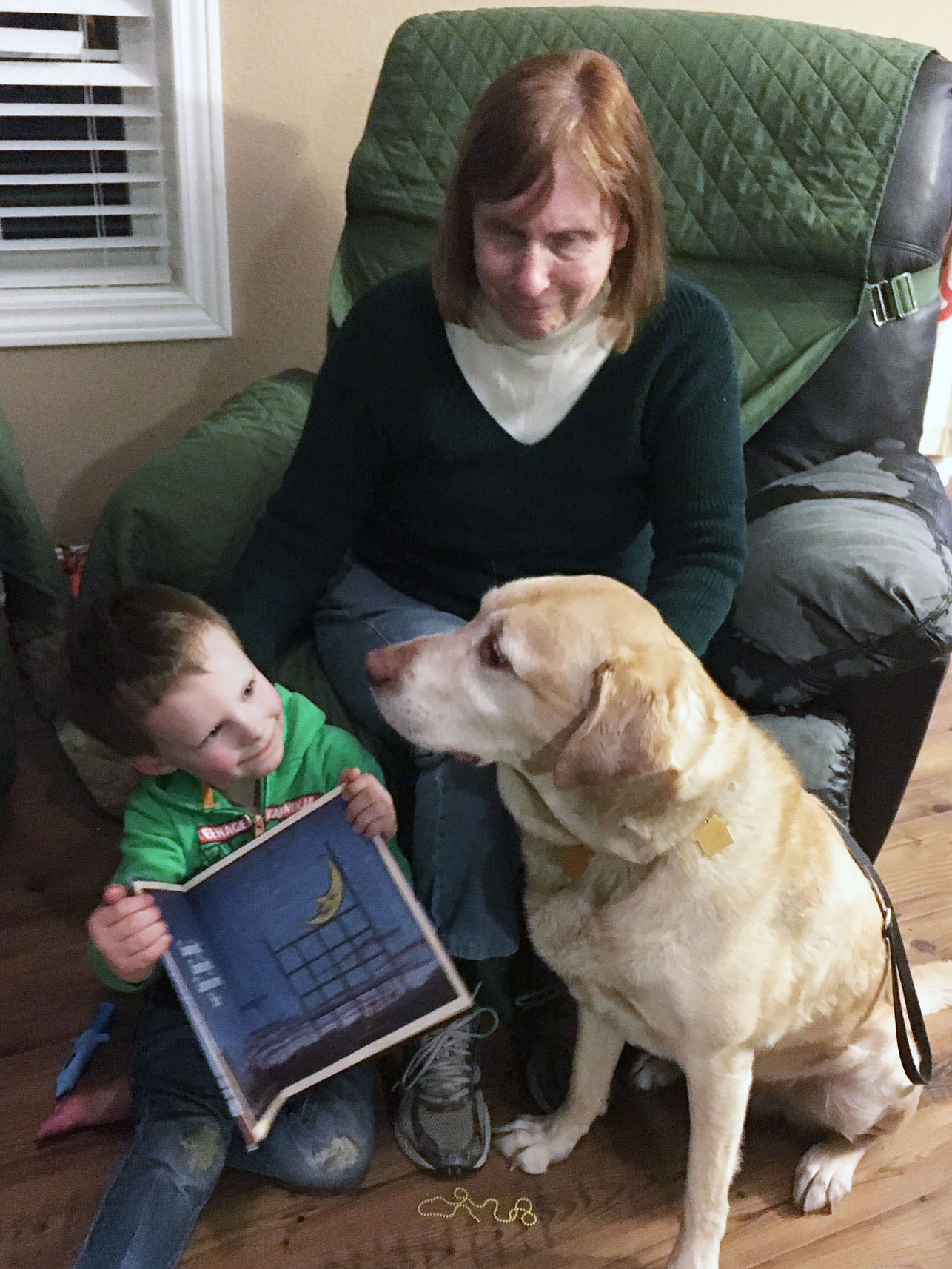 ? ? ?
[Speaker Notes: Karen looks on as grandson shows Jimi the book. After one second, a thought bubble with question marks appears over Jimi’s head.]
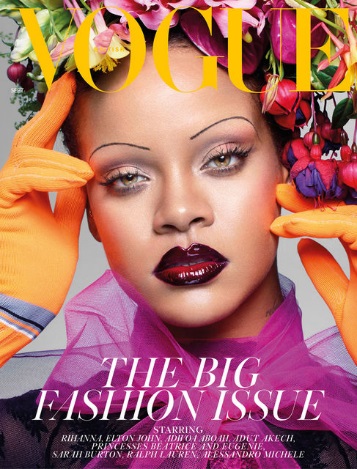 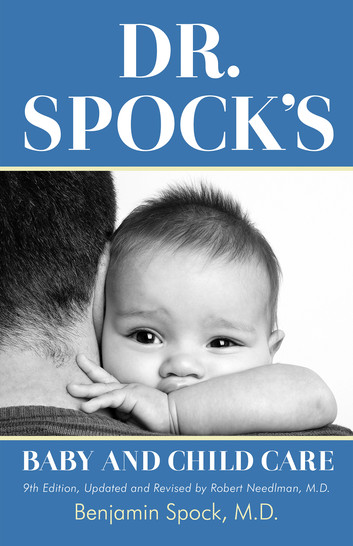 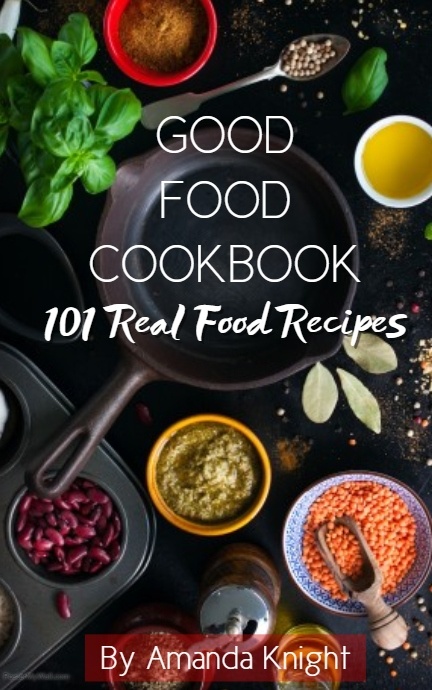 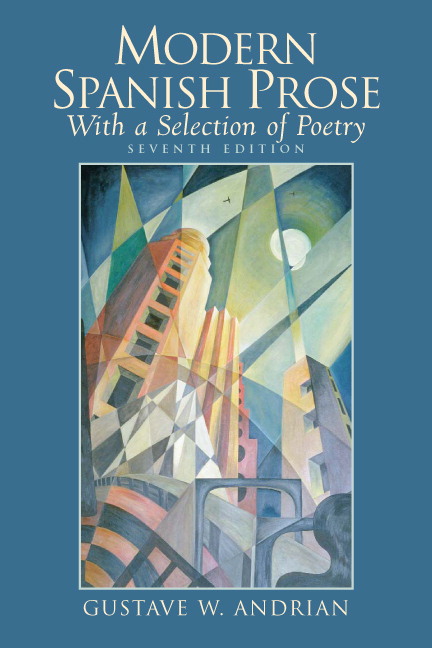 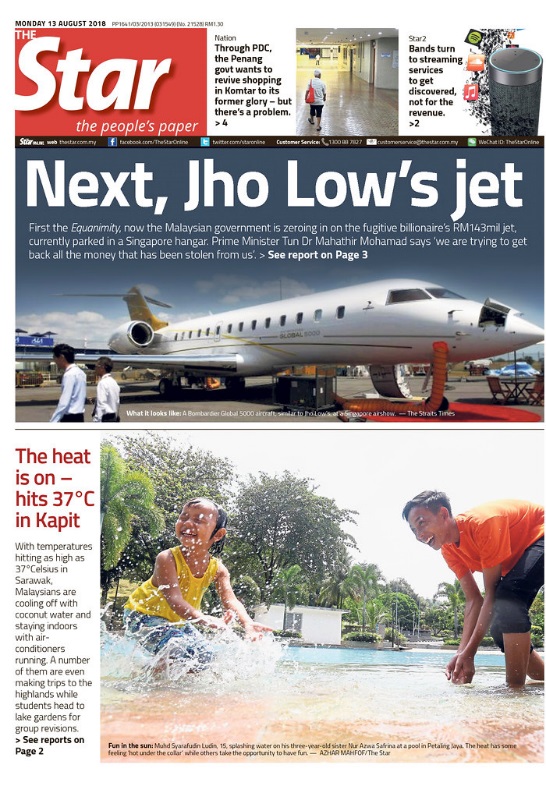 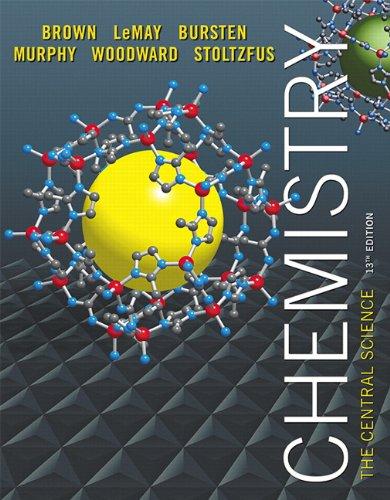 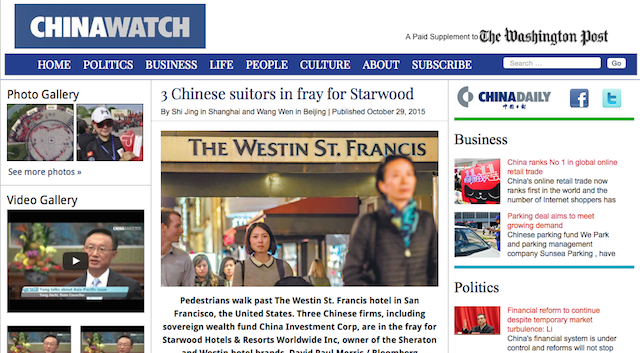 [Speaker Notes: Seven book covers appear, one after another, with a short delay between. (1) Dr. Spock’s Baby and Child Care. (2) Good Food Cookbook. (3) Current issue of British Vogue with Rihanna on the cover. (4) Aug. 13 issue of the Kuala Lumpur Star newspaper. (5) China Watch website. (6) College Chemistry textbook. (7, after slightly longer delay) Modern Spanish Prose textbook]
The book famine
More than 300 million people have print disabilities
The cost to individuals?
Poverty
Poor education
Can’t get a job
Dependency
[Speaker Notes: Title: The book famine
More than 300 million people have print disabilities
The cost to individuals?
(Items appear one at a time in this order)
(1) Poor education. (2) Can’t get a job. (3) Dependency. (4) Poverty.]
The book famine
The cost to society?
The skills, the creativity, the ideas, the work, that an individual could be contributing to her family, her community, to her employer, and her society in general, have no outlet.
[Speaker Notes: Title: The book famine
The cost to society?
(The following text fades in)
The skills, the creativity, the ideas, the work, that an individual could be contributing to her family, her community, to her employer, and her society in general, have no outlet.]
“
Literacy is not a luxury, it is a right and a responsibility. If our world is to meet the challenges of the twenty-first century we must harness the energy and creativity of all our citizens. 

—President Bill Clinton
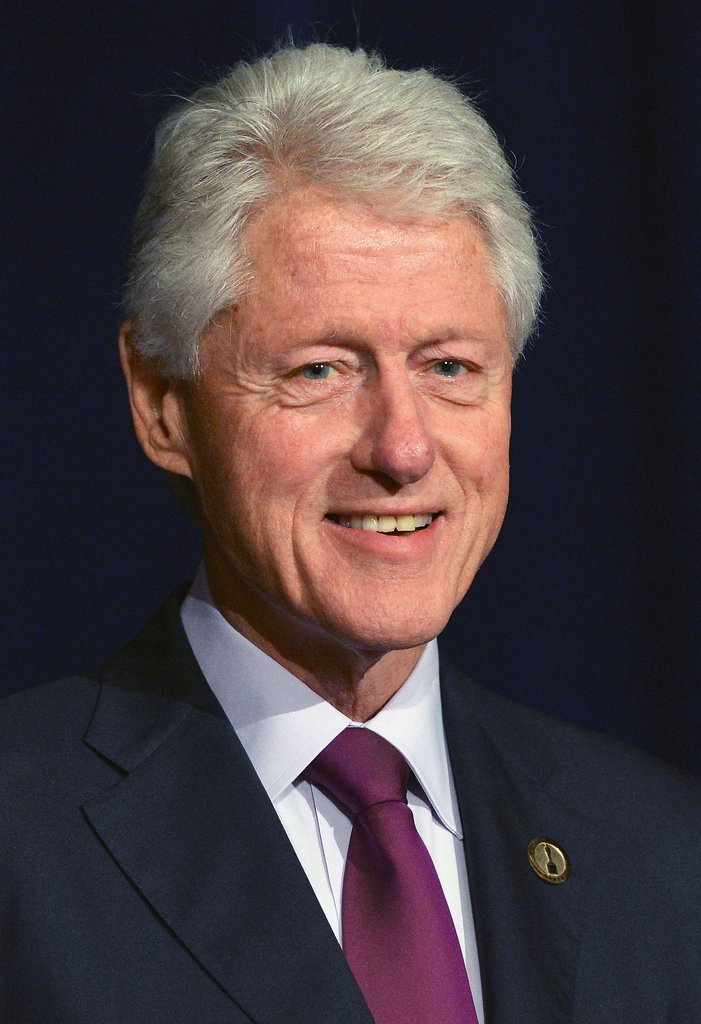 ”
International Literacy Day September 8, 1994
[Speaker Notes: (Photograph of circa-2018 Bill Clinton)
“Literacy is not a luxury, it is a right and a responsibility. If our world is to meet the challenges of the twenty-first century we must harness the energy and creativity of all our citizens.”
--President Bill Clinton / International Literacy Day / September 8, 1994]
最微弱的墨水比最強大的記憶更強大
The faintest ink 
is more powerful 
than the strongest memory
[Speaker Notes: (String of Chinese characters. English translation fades in below)
The faintest ink is more powerful than the strongest memory]
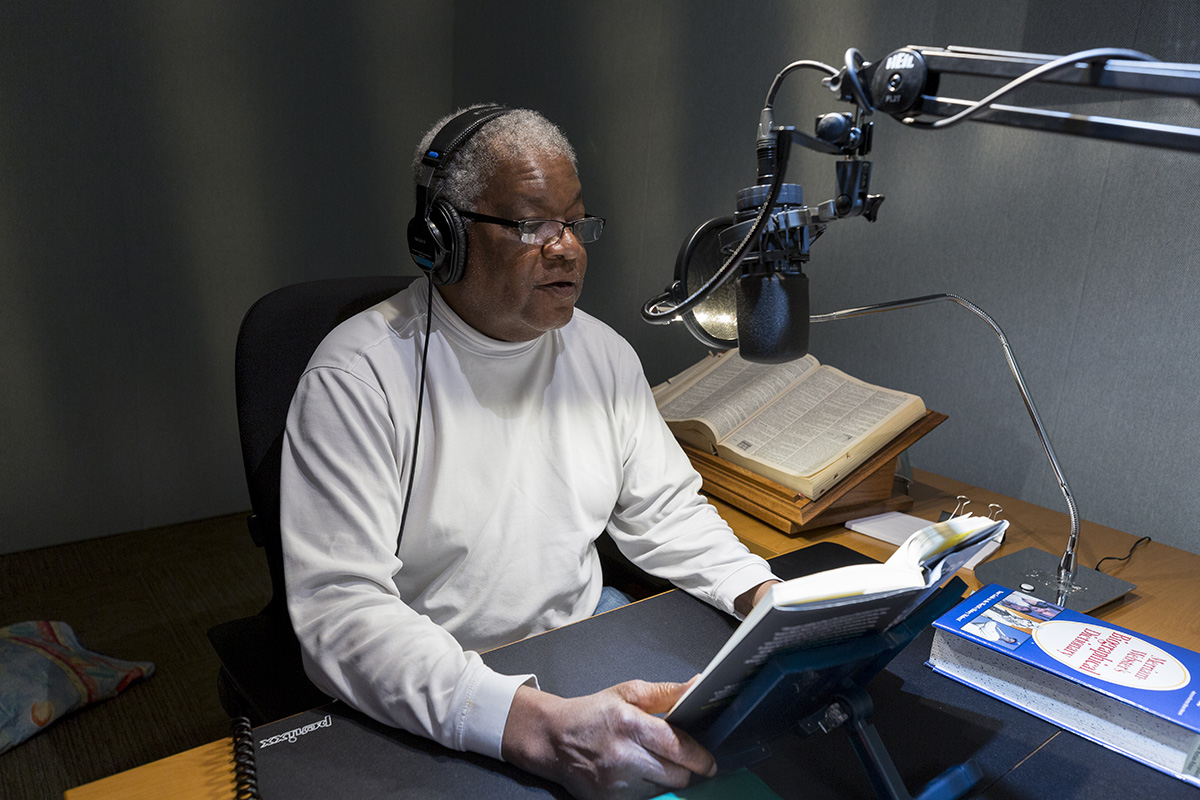 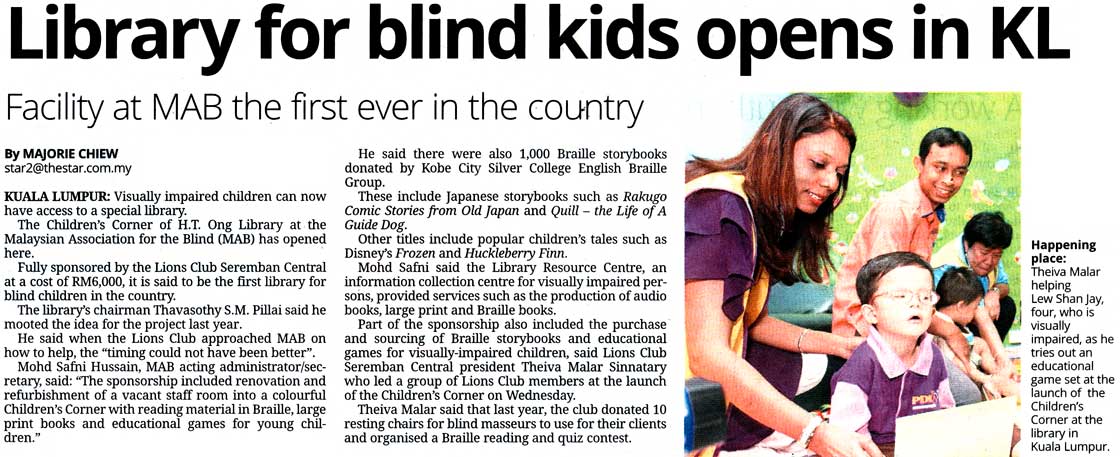 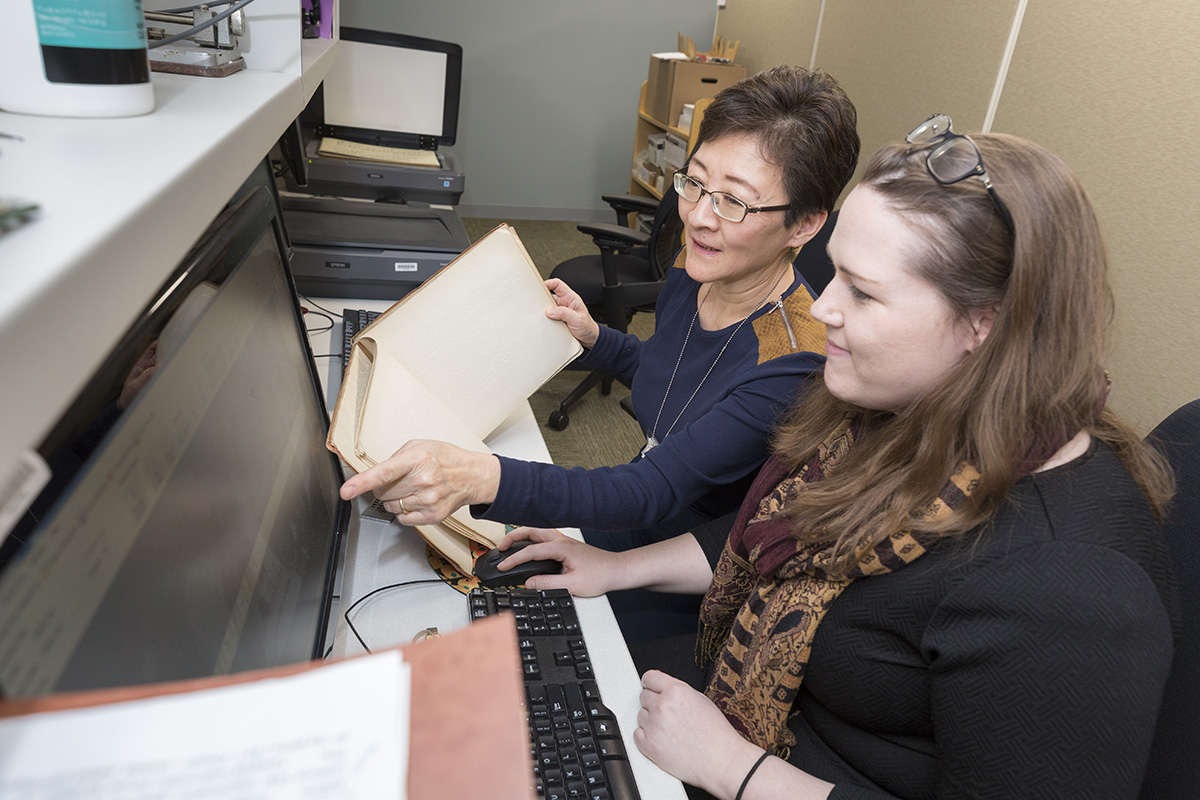 [Speaker Notes: Three photos fade in and then fade out one after the other. (1) Charles Young narrating a book in the NLS studio. (2) Donna and Katie scanning braille music. (3) Newspaper story from the Kuala Lumpur Star headlined “Library for blind kids opens in KL / Facility at MAB the first ever in the country.” (Slide takes 12 seconds to fully display.)]
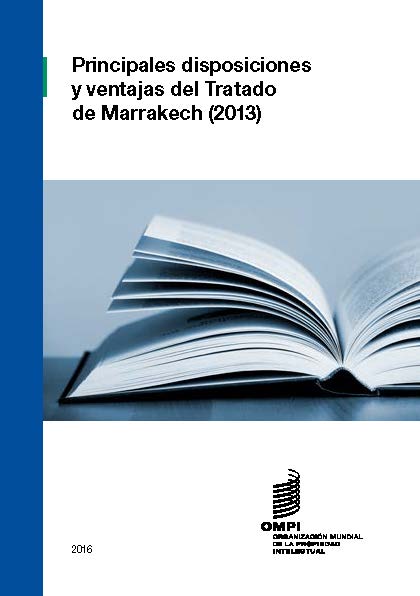 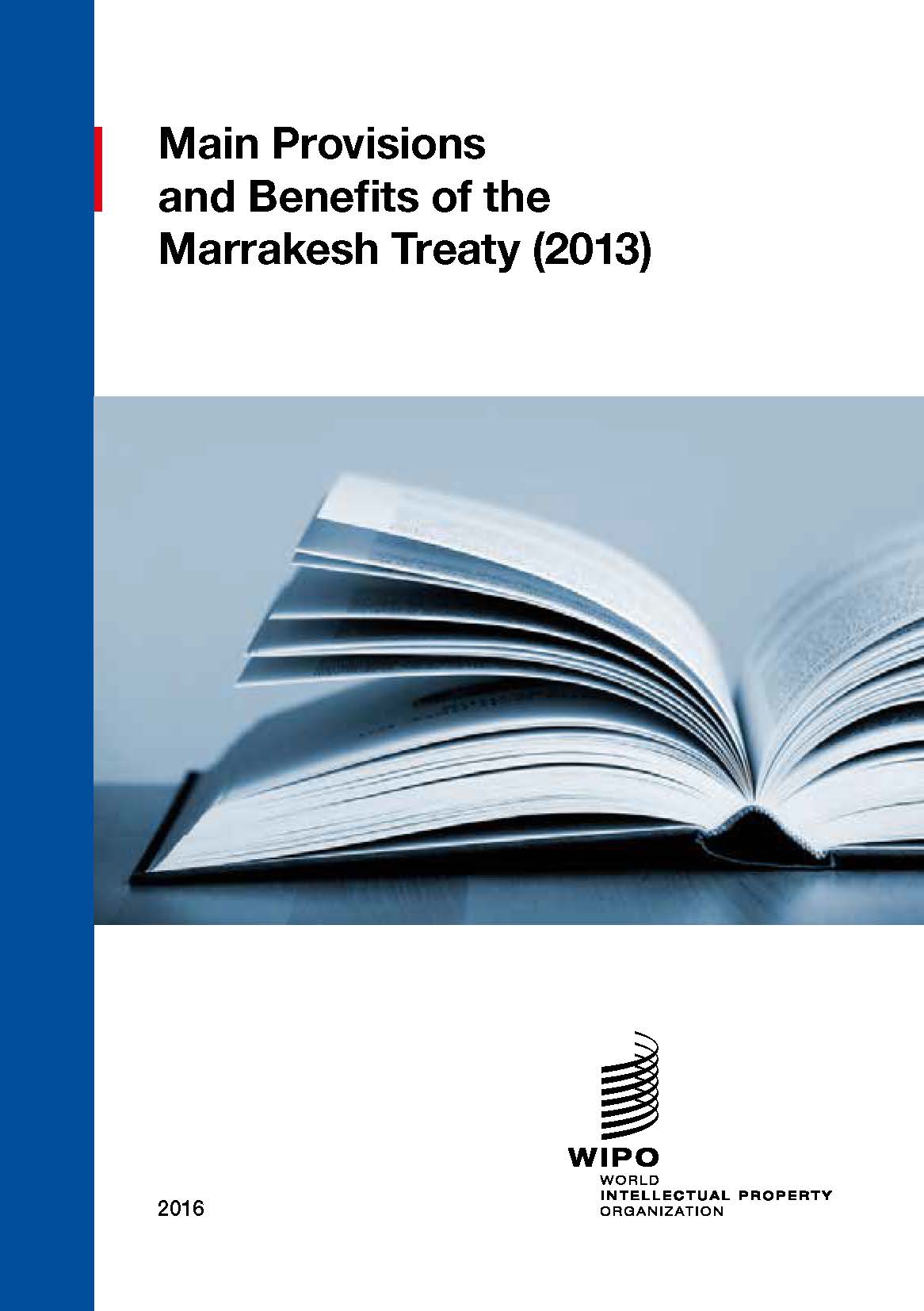 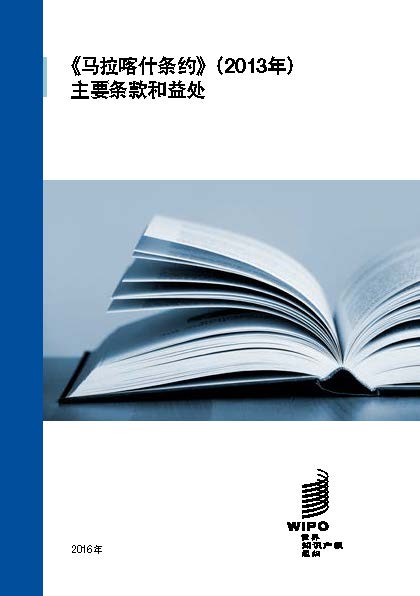 [Speaker Notes: Cover shots of “The Main Provisions and Benefits of the Marrakesh Treaty (2013)” in English, Spanish, and Chinese.]
Implementing Marrakesh
Advocacy
Sharing knowledge
Web of resources
Cross-border standards
[Speaker Notes: Title: Implementing Marrakesh. These bullet points appear one after the other: (1) Advocacy. (2) Sharing knowledge. (3) Web of resources. (4) Cross-border standards.]
Implementing Marrakesh
Advocacy
Sharing knowledge
Web of resources
Cross-border standards
[Speaker Notes: Same as slide 11, but “Advocacy” is in bold yellow, then grows to 150%.]
Implementing Marrakesh
Advocacy
Sharing knowledge
Web of resources
Cross-border standards
[Speaker Notes: Same as slide 11, but “Sharing knowledge” is in bold yellow, then grows to 150%.]
LPD  
www.ifla.org/lpd

IFLA    
www.ifla.org

Daisy Consortium           
www.daisy.org

World Blind Union   
www.worldblindunion.org
[Speaker Notes: (Names of organizations and website addresses, all appear when slide opens)
LPD  www.ifla.org/lpd
IFLA  www.ifla.org
Daisy Consortium  www.daisy.org
World Blind Union  www.worldblindunion.org]
“
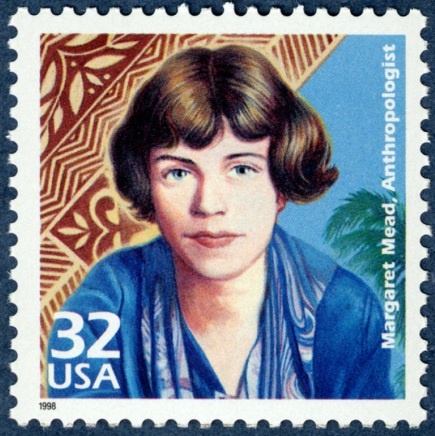 Never doubt that a small group of thoughtful, concerned citizens can change the world. Indeed it is the only thing that ever has. 

—Margaret Mead
”
[Speaker Notes: Image of 1998 U.S. postage stamp with colorful drawing of a young Margaret Mead in a tropical setting. Text reads: “Never doubt that a small group of thoughtful, concerned citizens can change the world. Indeed it is the only thing that ever has.” –Margaret Mead]
Implementing Marrakesh
Advocacy
Sharing knowledge
Web of resources
Cross-border standards
[Speaker Notes: Same as slide 11, but “Web of resources” is in bold yellow, then grows to 150%.]
Web of resources
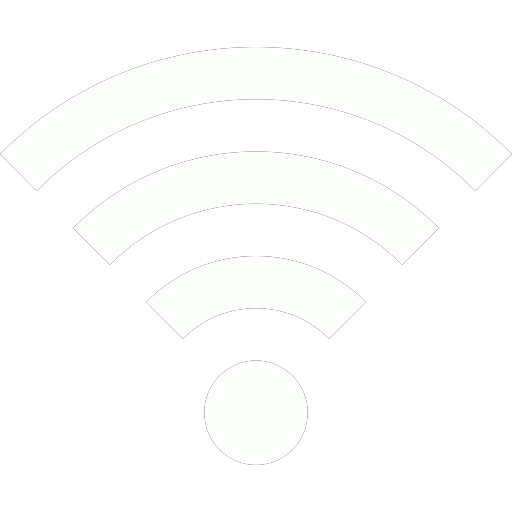 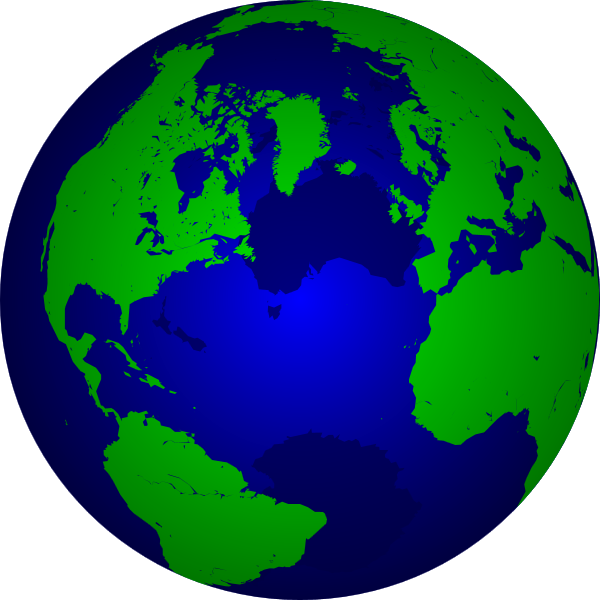 Stockholm
Moscow
Toronto
Zagreb
Tokyo
Beijing
Tel Aviv
Washington
Marrakesh
Mexico City
Nairobi
Kuala Lumpur
New Delhi
São Paulo
Cape Town
Sydney
[Speaker Notes: Title: Web of resources
Slide begins with graphic of a globe, with the Americas on the left, Europe and Africa on the right. One by one, names of cities appear around the globe, along the general latitude of their locations, starting with Kuala Lumpur, Washington, and Marrakesh. Other cities follow, more quickly: Toronto, Tokyo, Mexico City, Sao Paulo, Sydney, Stockholm, Moscow, Zagreb, Beijing, Tel Aviv, Nairobi, New Delhi, and Cape Town. After all the names are on the screen, a small wi-fi symbol appears in the center of the globe and expands over 2 seconds to cover the globe and visually connect the cities.]
Implementing Marrakesh
Advocacy
Sharing knowledge
Web of resources
Cross-border standards
[Speaker Notes: Same as slide 11, but “Cross-border standards” is in bold yellow, then grows to 150%.]
Let the journey begin!
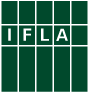 [Speaker Notes: Let the journey begin!
(IFLA logo fades in)]
Karen Keninger
kken@loc.gov
www.loc.gov/nls
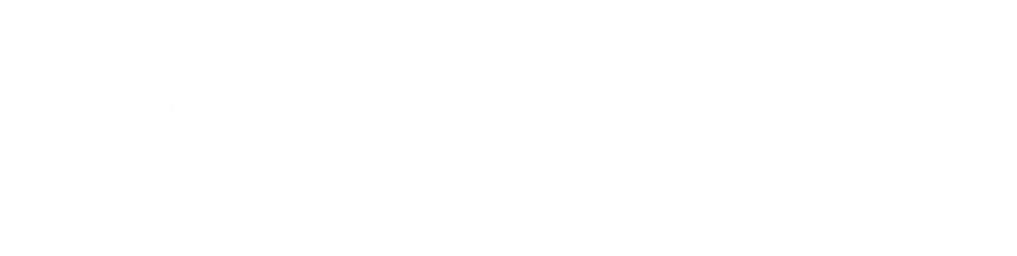 [Speaker Notes: Final slide
Karen Keninger kken@loc.gov
www.loc.gov/nls
That All May Read flying book banner in white]